HALK SAĞLIĞI
EPİDEMİYOLOJİ
ÖĞR. GÖR. ŞEYDA ÇAVMAK
Epidemiyoloji
Belirli toplumlarda sağlıkla ilgili durum ya da olayların dağılımı ile  belirleyicilerinin incelenmesi ve bu çalışmanın sağlık sorunlarının  önlenmesi ve kontrolüne uygulanmasıdır.,
Last
Bir Yöntem Bilimidir.
Hem klinik hem de toplum tıp bilimlerinde hastalıkların ve sağlığı ilgilendiren diğer olayların dağılımlarının incelenmesi (Tanımlayıcı),  nedenlerin araştırılması (Analitik) ve bunların teşhis, tedavi ve önlenmeleri için en uygun yöntemleri belirlemeye (Deneysel) yarayan  araştırma teknikleri epidemiyoloji kapsamındadır.
Epidemiyolojik yöntemlerin kullanım alanları
1. Sağlık sorunlarının zaman süreci içinde gösterdiği değişimin incelenmesi,
2. Toplumsal tanı,
3. Bir hastalığın klinik tablosunun tam olarak belirlenmesi,
4. Kişilerin sağlık sorunları ile karşılaşma risklerinin ve prognozlarının tahmini,
5. Hastalık ve sağlık sorunlarının nedenlerinin araştırılması,
6.Sendromların belirlenmesi,
7. Sağlık hizmeti sunan kişi-kurum araç/gereçlerin ve hizmetten yararlananların çeşitli özelliklerinin değerlendirilmesi
Epidemiyolojik araştırmaların Sınıflandırılması
Araştırma en genel tanımıyla, birtakım olguların ortaya çıkarılması için bilgilerin aranması ya da bu amaçla yapılan her türlü sistemli çalışmaya verilen isimdir. Bir başka tanımla; “belli amaçlarla ve sistemli süreçler yoluyla veri toplama ve toplanan verilerin analizi”dir
Araştırılan konuya bağlı olarak birçok epidemiyolojik araştırma deseninden yararlanılabilir.
1. Gözlemsel araştırmalar
2. Deneysel araştırmalar
3. Metodolojik araştırmalar
Gözlemsel araştırmalar
1. Tanımlayıcı araştırmalar
Kişi-yer-zaman özelliklerine göre tanımlama
2. Analitik araştırmalar
Vaka kontrol
Kohort
Kesitsel
Deneysel araştırmalar
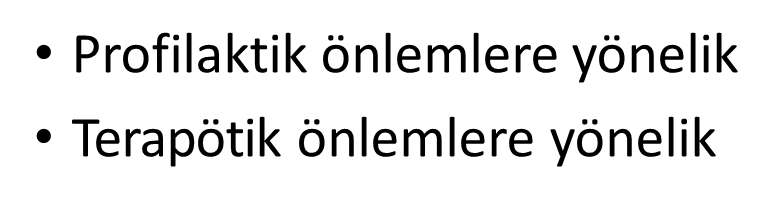 GÖZLEMSEL ARAŞTIRMALAR
Araştırıcı gözlemsel çalışmalarda hastalığın doğal gidişini izler. Hiçbir girişimde bulunmadan ölçümler yapar. Gözlemsel çalışmalar tanımlayıcı ve analitik olarak iki yöntemle yapılır
TANIMLAYICI ARAŞTIRMA
Tanımlayıcı çalışmalar; toplumda bir hastalığın nasıl geliştiği, kimlerde görüldüğü, ne zaman görüldüğü gibi özellikleri tanımlar ve gözler. 
Epidemiyolojik çalışmaların ilk adımını oluşturur. Tanımlayıcı çalışmalarda genellikle risk altındaki gurubun tümü incelenemez, sadece belli bir durumla karşılaşmış veya herhangi bir hastalığa yakalanmış olanların kişi, yer ve zaman yönünden özellikleri tanımlanır.
Tanımlayıcı Epidemiyoloji
1. Kişi Özellikleri
2.Yer Özellikleri
3. Zaman
Özellikleri
Yaş
Cinsiyet
Irk, etnik yapı
Din
Medeni durum
Sosyo-ekonomik durum
Meslek
Alışkanlıklar
Aile yapısına ilişkin diğer değişkenler
- Kurum içi dağılım	- Saat
- Kırsal-kentsel-gecekondu dağılımı - Gün
Bölgesel dağılım
Ulusal dağılım
Uluslar arası dağılım
Hafta
Ay
- Mevsim
- Yıllar
Aile tipi ve büyüklüğü
Anne yaşı
Anne eğitimi
Bebeğin doğum sırası
Anne-babanın sağlığı
Tanımlayıcı araştırmalarda hangi sorulara  yanıt aranır?
Sağlığı etkileyen olay- hastalık nedir?
Bu hastalık kimlerde görülmektedir?
Bu hastalık nerede görülmektedir?
Bu hastalık ne zaman görülmektedir?
Gözlemsel araştırmalar
ANALİTİK ARAŞTIRMALAR
Bu tip araştırmalarda amaç, herhangi bir sağlık problemi ile bu sağlık problemine neden olduğu düşünülen sebebin hastalıkla arasındaki ilişki hipotezinin ispatlanmasıdır. 
Bu hipotez genellikle tanımlayıcı epidemiyolojik araştırmalar sonucu ortaya atılmakta olup çözümleyici epidemiyolojik araştırmalar ile ispatlanmaya çalışılmaktadır.
oLGU (VAKA) KONTROL
Deneysel veya gözlemsel araştırmalara dayanarak tespit edilen bazı ilişkilerin nedensel olup olmadığını saptamak için sıklıkla başvurulan araştırma türleridir.
Vaka-Kontrol araştırmalarında adından da anlaşılacağı gibi belli bir sağlık problemine sahip olan bireylerden oluşan bir grup (Vaka Grubu) ile bu sağlık problemine sahip olmayan bireylerden oluşan sağlıklı grup (Kontrol Grubu) oluşturulur.
 Daha sonra her iki grupta bu sağlık problemine sebep olduğu düşünülen nedenin ne boyutta bulunduğu belirlenerek bir fark olup olmadığı araştırılır.
Olgu (VAKA)- Kontrol
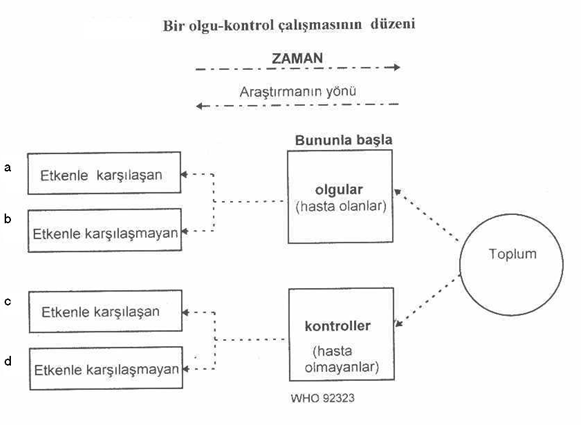 oLGU (VAKA) KONTROL
Vaka-Kontrol araştırmaları retrospektif (geriye dönük) araştırmalar olarak da adlandırılmaktadır. Bu tip araştırmalarda sonuçtan yola çıkılarak (hastalıktan) geriye dönük olarak neden araştırılır. Vaka-Kontrol araştırmalarında sağlık problemi ile neden arasındaki ilişkinin değerlendirilmesinde aşağıdaki dört gözlü tablodan yararlanılmaktadır
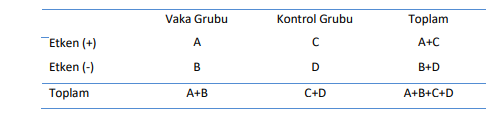 oLGU (VAKA) KONTROL
Bu tablodaki değerler
A: Vaka grubunda etkene maruz kalan bireyler
B: Vaka grubunda etkene maruz kalmayan bireyler
C: Kontrol grubunda etkene maruz kalan bireyler
D: Kontrol grubunda etkene maruz kalmayan bireyler
Tablo da yer alan dört gözlü tablodaki değerlerden yararlanılarak sağlık
problemi ile neden arasındaki ilişki aşağıdaki ölçütlere göre elde edilir:
 Vaka grubunda etkene maruz kalma oranı: A / (A+B)
 Kontrol grubunda etkene maruz kalma oranı: C / (C+D)
 Vaka grubunda etkene maruz kalmama oranı: B / (A+B)
 Kontrol grubunda etkene maruz kalmama oranı: D / (C+D)
Olgu Kontrol araştırmasında
•
Vaka grubunda etkenle karşılaşma oranı
Kontrol grubunda etkenle karşılaşma oranı
=	a/ a+b
= c/ c+d
Tahmini Rölatif Risk (Odds Ratio) = (a x d)/ (b x c)

Tahmini rölatif risk hesaplanması için şu koşulların yerine getirilmesi gerekir:

Eğer kontrol grubu tüm toplumu temsil ediyorsa,
Vaka grubunu oluşturanlar toplumdaki tüm vakaları temsil ediyorsa,
Nedeni araştırılan hastalık toplumda çok sık görülmüyorsa
Olgu Kontrol araştırmalarının yararları
Kolay ve ucuz
Toplumda seyrek görülen ve etkenle karşılaştıktan sonra ortaya
çıkması için uzun bir latent dönem gereken hastalıkların etiyolojisini  araştırmada en uygun yöntem
Araştırmaya katılanların terk etme sorunu yok
Farklı bölgelerde, kurumlarda aynı konuda farklı araştırıcılarca aynı  yöntemle yapılacak araştırmaların birleştirilmesi mümkün.
Olgu Kontrol araştırmalarının sakıncaları
Eğer olgu ve kontrol grupları evreni temsil etmiyor ise evrene
genellenemez.
Evren bilinmediği için epidemiyolojik ölçütler(morbidite, mortalite hızları,  rölatif ve atfedilen risk) hesaplanamaz.
Retrospektif yöntemde sonuç (hastalık) veya şüphe edilen etken  (neden)den hangisinin önce başladığını saptamak güç olabilir.
Taraf tutma olasılığı çeşitli nedenlerle yüksektir. Bu nedenler:
Kayıtların güvenilir olmaması
Hatırlama faktörü
Olguların tanı konmasında farklı kriterlerin kullanılması
Eğer hastalığın fatalite hızı yüksek veya hastaların sağlık kurumuna ulaşmasını  engelleyen bir durum var ise eldeki veriler hastalığın gerçek özelliklerini  yansıtmayabilir.(Berkson yanılgısı)
örnek
Akciğer kanserine neden olduğu düşünülen sigara kullanımı ile Akciğer kanseri arasındaki ilişkiyi inclemek için Vaka-Kontrol araştırması planlanmıştır. 
Bu amaç doğrultusunda Akciğer kanserli hastalar (Vaka grubu) ile Akciğer kanseri olmayan sağlıklı bireylerden oluşan (kontrol grubu) iki grup oluşturulur. 
Aşağıdaki örnekte Akciğer kanserli hastalardan oluşan 600 kişilik bir grup ve sağlıklı bireylerden oluşan 1200 kişilik bir kontrol grubu oluşturulmuş olup araştırma dizaynı aşağıdaki şekilde görülmektedir
Şekilde görüldüğü gibi Akciğer kanserli 600 kişilik gruptan 400 kişi geçmişlerinde sigara kullanırken buna karşılık 1200 kişilik kontrol grubunda geçmişinde sigara içenlerin sayısı ise 300 kişi olup araştırma sonuçlarına göre düzenlenen dört gözlü tablo ise aşağıda verilmiştir.
çözüm
Araştırma sonuçlarına göre Tahmini Relatif Risk 1’den büyük olduğu için Akciğer kanseri oluşumunda sigara’nın rolü olduğu aşikardır. 
Tahmini Relatif riski yorumlayacak olursak; “Geşmişinde sigara içenlerde Akciğer kanseri oluşumu geçmişinde sigara içmeyen bireylere göre 6 kat daha fazla oluşmaktadır” şeklindedir.
Kohort araştırmaları
Araştırma başlangıcında tamamen sağlıklı olan bireylerden oluşan iki grup seçilir. Daha sonra gruplardan birisi sağlık problemine neden olduğu düşünülen sebebe maruz bırakılırken, diğer grup aynı sebebe maruz bırakılmayarak her iki grup sağlık probleminin latent dönemi (etken ile karşılaştıktan sonra sağlık probleminin ortaya çıkışına kadar geçen süre) süresince izlenir. 
Bu izleme süresi sonucunda etkene maruz bırakılan ve etkene maruz bırakılmayan gruplarda sağlık probleminin ortaya çıkma sıklıkları (insidans), her iki grupta kıyaslanarak sağlık problemi ile sebep arasındaki ilişkinin varlığı ortaya çıkarılır.
Fakat, insanları herhangi bir etkene maruz bırakmak çoğu zaman etik olmaz. Bu nedenle geçmişte herhangi etkene maruz kalan grupla, sağlam grubun zaman içindeki hastalık örüntülerini izlemek daha çok tercih edilir.
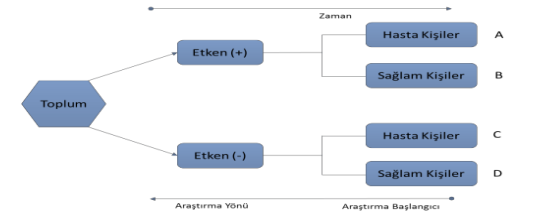 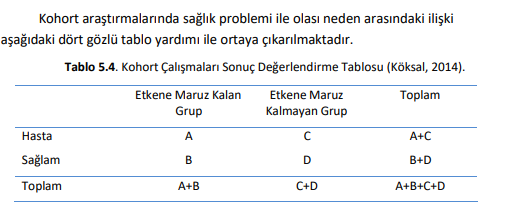 A: Etkene maruz kalan grupta sağlık problemi oluşan bireyler
B: Etkene maruz kalan grupta sağlıklı kalan bireyler 
C: Ekene maruz kalmayan grupta sağlık problemi oluşan bireyler 
D: Etkene maruz kalmayan grupta sağlıklı kalan bireyler Tablo 5.4’de yer alan dört gözlü tablodan yararlanılarak; sağlık problemi ile sebep arasındaki ilişki aşağıdaki epidemiyolojik ölçütler ile elde edilirler.
Etkene maruz kalan grupta sağlık problemi sıklığı: A / (A+B)
Etkene maruz kalmayan grupta sağlık problemi sıklığı: C / (C+D) 
Toplam sağlık problemi sıklığı (İnsidans) : (A+C) / (A+B+C+D)
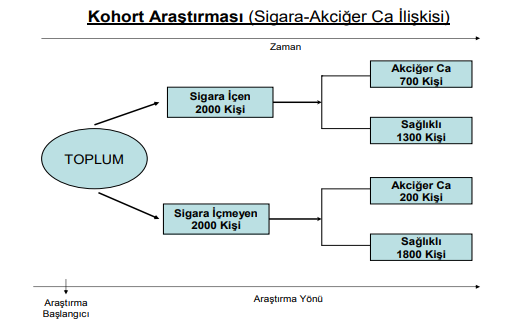 Şematize edilen kohort araştırmasının izlem süresi sonucunda sigara içen 2000 kişilik gruptan 700 kişide Akciğer kanseri oluşurken, sigara içmeyen 2000 kişilik grupta ise Akciğer kanseri oluşan kişi sayısı 200 olarak tespit edilmiştir. Bu sonuçlara göre aşağıdaki dört gözlü tablo düzenlenmiştir.
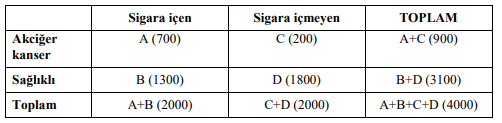 Akciğer kanseri ile sigara arasındaki ilişkiyi belirleyen aşağıdaki ölçütler elde edilmiştir.
Sigara içen grupta Akciğer kanseri sıklığı: A/(A+B)= (700/2000) = %35
Sigara içmeyen grupta Akciğer kanseri sıklığı: C/(C+D)= (200/2000) = %10 
Tüm grupta Akciğer kanseri sıklığı:(A+C)/(A+B+C+D)=(900/4000) = %22.5 
Relatif Risk: (A / (A+B)) / (C / (C+D)) = 0.35 / 0.10 = 3.5 
Atfedilen Risk: (A / (A+B)) - (C / (C+D)) = 0.35 - 0.10 = 0.25 = %25 
Korunabilirlik hızı:(A/(A+B))-(C/(C+D))/(A/(A+B))=(0.35-0.10)/0.35= %71
Yukarıdaki araştırma sonuçlarına göre; relatif risk değeri 1’den büyük olduğu için Akciğer kanseri ile sigara içimi arasında nedensel bir ilişki olduğu ortaya çıkmaktadır. Relatif risk’in yorumu ise; “Sigara içenlerde Akciğer kanseri oluşma riski sigara içmeyenlere göre 3.5 kat daha fazla oluşmaktadır” şeklindedir. Atfedilen risk ise araştırma sonuçlarına göre %25 olarak saptanmış olup bunun yorumu ise “Sigara içiminin Akciğer kanseri oluşumundaki rolü %25 dir” şeklindedir. Araştırma sonuçlarına göre korunabilirlik hızı %71 olarak saptanmış olup bunun yorumu ise “Araştırma kapsamına alınan 4000 kişilik toplumda sigara kullanılmadığı taktirde Akciğer kanseri görülme sıklığı (insidans) %71 oranında azalacaktır” şeklindedir.
Kohort araştırmaları
Kohort araştırmalarının yararları:
Kohort araştırmaları analitik araştırmalar içinde neden-sonuç ilişkisini belirlemede en güvenilir yöntemdir.
Kohort araştırmalarının en büyük avantajları, herhangi bir hastalığa yakalanma veya bir olayla karşılaşma (iş kazası, trafik kazası, vb.) olasılıklarının, risklerinin hesap edilmesidir.
Araştırma kapsamındaki kohortlar nitelik ve nicelik yönünden yeterli izlenirse elde edilen sonuçlar tarafsız ve güvenilirdir.
Bir etkenle karşılaştıktan sonra hasta olmak için gereken sürenin (latent dönem) çok uzun olmadığı hastalıkların sebeplerinin araştırılmasında en uygun yöntemdir.
Kohort araştırmaları
Kohort araştırmalarının sakıncaları: 
Kohort araştırmaları zaman, personel ve maliyet yönlerinden pahalıdırlar. 
Araştırmanın izleme süresi uzadıkça maliyetleri artar. 
İzlemeleri ve toplanan verilerin analizlerini yapmak üzere çok sayıda personel gerekebilir. 
Geriye dönük kohort araştırmalarında veri kaynağı olan kayıtların sayıca az olması, kapsadıkları bilgilerin eksik veya yanlış olması sonuçları olumsuz etkiler.
Kohort araştırmalarının en önemli sakıncalarından birisi araştırma kohortlarının zaman içinde azalması, yani çeşitli nedenlerle araştırmayı terk etmeleridir. 
Araştırmaya karşı ilginin azalması sadece katılanlar için değil, araştırma ekibi için de söz konusu olabilir. 
İzleme süresi uzadıkça neden-sonuç ilişkilerinde dikkate alınmayan başka faktörler sonuçları etkileyebilir. 
Örneğin; çevre kirlenmesi, teşhis kriterlerinde ve yöntemlerinde değişiklikler gibi.
Kesitsel araştırmalar
Kesitsel araştırmalar; en basit şekilde, risk altındaki toplum veya buradan seçilen bir örnek üzerinde herhangi bir hastalığın ya da olayın bir zaman kesitindeki bulunma sıklığı, yani prevelansının belirlenmesidir. 
Bu nedenle kesitsel çalışmalara prevalans çalışmaları da denir. Bu yöntemle belirli bir zaman kesitinde nedensonuç ilişkisi birlikte incelenmektedir.
 Bazı araştırıcılar bu tür çalışmalarda toplumun sağlık sorunlarının veya bir olayın boyutunun adeta fotoğraf çeker gibi saptandığını ifade etmektedirler. Bu tür çalışmalar toplumun sağlık durumu, sağlık bakım hizmetleri ve gereksinimleri hakkında çok değerli bilgiler sağlar. 
Kesitsel çalışmalarda ayrıca kontrol, grubu seçmeye gerek yoktur. Çünkü kesitsel yöntem gereğince kontrol (karşılaştırma) grubu örneğin içinden sağlanır
Kesitsel araştırmaların genel özellikleri
1. Toplumu temsil eden bir örnek seçilir.
2. Prevalans hızı hesaplanabilir.
3. Veri kaynağı olarak rutin sağlık kayıtları, anketler, fizik ve laboratuvar muayenelerinin sonuçlarını içeren formlar kullanılabilir.
Verilerin doğruluğunun önemi
Güvenilirlik
Tekrar edilebilirlik
Tutarlılık
Geçerlilik
Rastgele hata (Bazen yüksek, bazen düşük)
Sistematik hata (Sürekli bir yönde kayıt)
Sonuçların yanlış yorumlanması
Araştırmada kullanılan araçların standardize edilmemeleri
Araştırmacıların denetimlerinin yapılmaması
Kesitsel araştırmaların genel özellikleri
4. Araştırmaya katılma yüzdesi çok önemlidir.
Katılmayanların hepsi sağlıklı veya hasta olabilir.
Katılmayanların sosyoekonomik düzeyi düşük olabilir.
Katılmayanların sosyal güvenceleri olmayabilir.
Uzak yerde bulunuyor olabilirler.
5. Az masraf ve personelle çok yararlı bilgiler elde etmek amacı ile bir  araştırmada birden fazla hastalık veya durumun görülme sıklığı  belirlenebilir.
Kesitsel araştırmalar
Araştırmanın evreni ve örneklemin seçilmesi: Araştırmanın risk altındaki toplumun tümünde mi, yoksa belirli kesiminde mi yapılacağına eldeki olanaklara (zaman, personel, para ve diğer olanaklar) göre karar verilir.
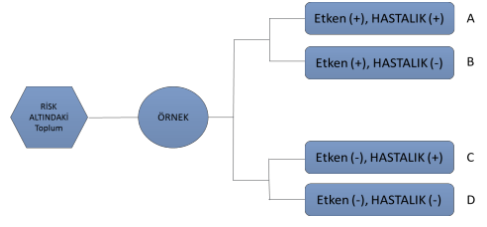 Elde edilen ölçütler: 
Toplam prevelans=[(a+c)/a+b+c+d] x k 
Etken pozitif prevelans=[a/(a+b)] x k 
Etken negatif prevelans=[c/(c+d)] x k
Kesitsel araştırma
Kesitsel araştırmaların yarar ve sakıncaları:
Düzenli kayıt ve hastalık bildirim sistemi olmayan toplumlarda tüm toplumun veya belirli risk gruplarının sağlık düzeyi veya başka özellikleri konusunda kısa sürede, oldukça düşük maliyetle, yararlı veriler elde edilir. 
Birden fazla sağlık sorununu saptamaya yönelik kesitsel araştırmalar daha ucuza mal olur. 
Kesitsel araştırmalarda genellikle toplumun tümü veya belirli risk gruplarını temsil eden örnekler kullanıldığı için elde edilen sonuçlar topluma veya kendi evrenlerine genellenebilir. 
Bu araştırmalarda toplum, sadece bir zaman kesitinde ve neden ve sonuç ilişkisi birlikle incelendiği için saptanan nedensel ilişkiler kohort araştırmalarında olduğu kadar güvenilir değildir.
 Geçmişe dönük olaylarla ilgili bilgiler kişilerden alınıyorsa yanlış veya eksik hatırlamalar olabilir
örnek
Aşağıdaki şekilde bir kesitsel araştırma dizaynı görülmektedir. Şekilde görüldüğü gibi nüfusu 7.000.000 olan bir bölgede Akciğer kanseri sıklığını tespit etmek amacı ile uygun örnekleme yöntemleri ile 10.000 kişi araştırma kapsamına alınmış ve bu kişilere çeşitli tanı yöntemleri kullanılarak (anamnez, fizik muayene, radyolojik tetkik, tomografi) akciğer kanseri olanlar tespit edilmiştir. Bu toplumda akciğer kanseri sıklığı tespit edildikten sonra akciğer kanseri ile sigara arasındaki ilişkiyi değerlendirmek amacı ile sigara içen ve sigara içmeyenlerde akciğer kanseri görülme sıklıkları bulunmuşturAraştırma sonuçlarına göre aşağıdaki dört gözlü tablo elde edilmiştir.
çözüm
Akciğer kanseri sıklığı (Prevalans)= (A+C) / (A+B+C+D) = (1500+500) / 10000 = %20 
Sigara içenlerde Akciğer kanseri sıklığı = A / (A+B) = 1500 / 3500 =%42.8 
Sigara içmeyenlerde Akciğer kanseri sıklığı= C / (C+D) = 500 / 6500 = %7.7 
Araştırma sonuçlarına göre Akciğer kanseri prevalansı %20 olarak tespit edilmiştir. 
Diğer taraftan sigara içenlerde akciğer kanseri sıklığı (%42.8) sigara içmeyenlerdeki akciğer kanseri sıklığına (%7.7) göre daha yüksek bulunmuş olup sigaranın akciğer kanseri oluşumunda rol oynadığı sonucuna varılabilir. 
Sigara ile Akciğer kanseri arasındaki ilişki daha sağlıklı olarak vaka-kontrol veya kohort araştırmaları düzenlenerek sağlanabilir.
DENEYSEL ARAŞTIRMALAR
Deneysel çalışmalar, insan sağlığını etkileyen bir ya da birkaç etmeni aktif olarak değiştirerek etkilerini ölçmek için yapılan çalışmalardır. 
Örneğin, Bir hastalıkta yeni bir tedavi yönteminin etkisinin ölçülmesi gibi. 
Epidemiyolojide deney uygulama, diğer bilim dallarında ki deney düzenlemelerine benzer, ancak epidemiyoloji insanlar üstünde çalışır ve insanların denek olarak kullanılabilmesi her zaman mümkün değildir. 
Bu nedenledir ki epidemiyolojik çalışmaların pek çoğu gözlemsel niteliktedir.
Müdahale araştırmalarında etkinliği ölçülecek yöntemin uygulandığı grup, deney grubu; uygulanmadığı grup ise "kontrol" veya '’karşılaştırma'' grubu adını alır. 
Deneysel çalışma türleri: Deneysel çalışmalar genellikle hem tedavi edici hem de koruyucu amaçlı olur. Tedavi edici deneyler, belirli hastalarda bir etmenin ya da girişimin hastalığın belirtilerinin ve bulguların azaltılması, yinelenmesinin önlenmesi ya da hastalıktan olası ölüm riskini azaltılmasına olan etkisinin belirlenmesi ya da ölçülmesi amacı ile yapılır. Koruyucu deney bir etmenin ya da girişimin belirli hastalığı olmayan kişilerde hastalık oluş ve gelişme riskini azaltıp azaltmayacağının değerlendirilmesi için yapılır. Bu nedenle koruyucu deneyler hastalık oluşma riski yüksek sağlıklı bireylerde yapılır.
METODOLOJİK ARAŞTIRMALAR
Hastalıkların teşhisinde veya hastalarla sağlamların ayırt edilmesinde çeşitli fizik muayene yöntemleri ve laboratuvar yöntemleri kullanılır. 
Bu yöntemlerin kişiye doğru tanı koymada ne kadar geçerli oldukları ve bu yöntemleri kullanan kişilerden kaynaklanan gözlem-ölçüm hatalarının boyutunun ne oranda olduğunu belirlemek için yapılan araştırmalara metodolojik araştırmalar adı verilir. 
Bu grupta geçerlik ve güvenirlik araştırmaları yer alır. 
Geçerlilik: Gözlem veya ölçüm yapılırken kullanılacak test-yöntem, kimin gerçekten hasta, kimin gerçekten sağlam olduğunu saptayabilmelidir. 
Geçerliliğin iki bileşeni vardır: Sensitivite ve Spesifisite. 
Sensitivite (hassasiyet, duyarlılık): Geçerliliği belirlenecek olan ölçüm yönteminin hasta olanlardan ne kadarını gerçekten hasta olarak saptayabildiğini gösterir. 
Spesifisite (Seçicilik): Geçerliliğisaptanacak olan yeni ölçüm yönteminin, sağlam olanlardan ne kadarını doğru olarak (sağlam) saptayabildiğini gösterir.
METODOLOJİK ARAŞTIRMALAR
İdeal bir tarama testinin %100 duyarlı ve seçici olması istenirse de bu pratikte ulaşılması güç olan bir orandır. Bir testin duyarlılığı yükseldikçe seçiciliği, seçiciliği yükseldikçe duyarlılığı azalmaktadır. 
Güvenilirlik: Bilgilerin tutarlı ya da kararlı olmasına güvenilirlik denir. 
Güvenilirlik, bilgilerin yinelenebilir olmasıdır. Bu da uygulanan bir testin birden çok uygulamasında hep aynı ya da yakın sonucu vermesidir.
Gözlem ve ölçümler aynı koşullarda tekrar edildiğinde aynı sonuçların alınmasını etkileyen bazı faktörler vardır: 
Ölçme için kullanılan araç-gereçlerin doğruluğu (tıbbi alet ve solüsyonların, vb. bozuk olmaması, anket, vb. veri toplama araçlarının iyi hazırlanması) 
Gözlenen/ölçülen değişkenin biyolojik olarak veya fizik koşullara göre varyasyon gösterip göstermemesi 
Aynı hastalığın farklı şekillerde klinik seyir göstermesi ve bilgi veren kişilerden kaynaklanan hatalar 
Gözlem ve ölçümleri yapan kişilerden (gözlemci) kaynaklanan varyasyon Rutin hizmet sunarken veya bir araştırma yaparken çeşitli ölçümleri yapmak için genelde araç- gereçlerin önceden kontrol edilmesi ve varsa bozuklukların giderilmesi gerekir.
Teşekkürler